Hopping Down the Rabbit Hole: A Technical Round Table on Hop Driven Science, Products, and Brewing
Breeze Outhwaite (Totally Natural Solutions)
Mike Pelechaty (Masthead Brewing)
Aaron Justus (East Village Brewing Co)
Tim Wallen (Hoptechnic®/Virgil Gamache Farms)
Marshall Ligare (Vuca Farms)
[Speaker Notes: SAY:
Make sure this matches the MBAA title and description and subtitle etc




Good morning everyone and welcome to today’s session. The [name association] presents [name of session title]. 

I would like to introduce myself. I am [insert name], from [company]  and I am [position at company, brief relationship to association or topic] and I will be moderating the session.]
Meet The Panelists
Introductions
Marshall Ligare - Director of Research and Development at Vuca Farms

Breeze Outhwaite- Senior Innovations Chemist at Totally Natural Solutions

Aaron Justus- East Village Brewing Co. Founder/ Head Brewer 

Mike Pelechaty- Masthead Brewing Co. Founder/Head of Operations

Tim Wallen - Research Chemist/Technical Outreach at Hoptechnic®/Virgil Gamache Farms
3
Overview of Hops and Hop Products
Whole Cone and Pellets
Whole Cone

Kilned
Fresh Frozen
Pellets

T-90 and BBC™
American Noble™
Concentrated 
T-45
Cryohops®
Lupomax®
CGX™
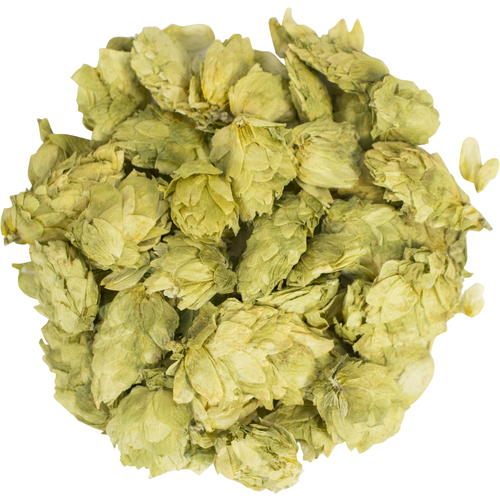 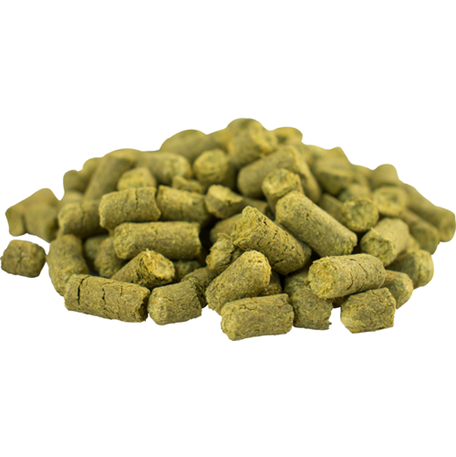 https://www.morebeer.com/products/cascade-hops-cone.html
https://www.morebeer.com/products/mosaic-hops-pellets.html
5
Hop Extracts
Supercritical CO2

Bittering
Generic or Variety Specific Extract
Isomerized Kettle Extract (ISOHOP®)
Flex®
Flow

Flavor / Aroma
Variety Specific Extract
Incognito®
Salvo™
Downstream

Bittering
Tetra, Hexa, Rho, etc.
 
Flavor / Aroma
Hop Oils
Spectrum
Hopkick®
Aromahop®
https://www.morebeer.com/products/cascade-hops-cone.html
https://www.morebeer.com/products/mosaic-hops-pellets.html
6
Hop Utilization and Absorption
7
Tracking Hop Utilization
* IBUs measured using ASBC Wort 23 and ASBC Beer 23A
8
Tracking Hop Utilization
* IBUs measured using ASBC Wort 23 and ASBC Beer 23A
9
Tracking Hop Utilization
* IBUs measured using ASBC Wort 23 and ASBC Beer 23A
10
Tracking Hop Utilization
* IBUs measured using ASBC Wort 23 and ASBC Beer 23A
11
Tracking Hop Utilization
* IBUs measured using ASBC Wort 23 and ASBC Beer 23A
12
Tracking Hop Utilization
* IBUs measured using ASBC Wort 23 and ASBC Beer 23A
13
Hop Absorption
14
Key Takaways
Kettle and whirlpool hop utilization decreases with increased hop dosage due to vegetal matter.
Use high alpha hops or enhanced products to boots IBUs in aggressively hopped beers.
Hops absorb 4-7 times their weight, depending on what equipment you use to process beer.
The use of enhanced products can significantly improve wort and beer yeilds.
Brewing with Extracts		A Case Study
Hop Journal Malt Bill 20BBL
17
Hop Journal Hop Bill 20BBL
18
Hop Journal Analytical Data
*IBUs were measured with the CDR BeerLab using the optimized EBC reference method.
19
Hop Journal Sulfur Intensity
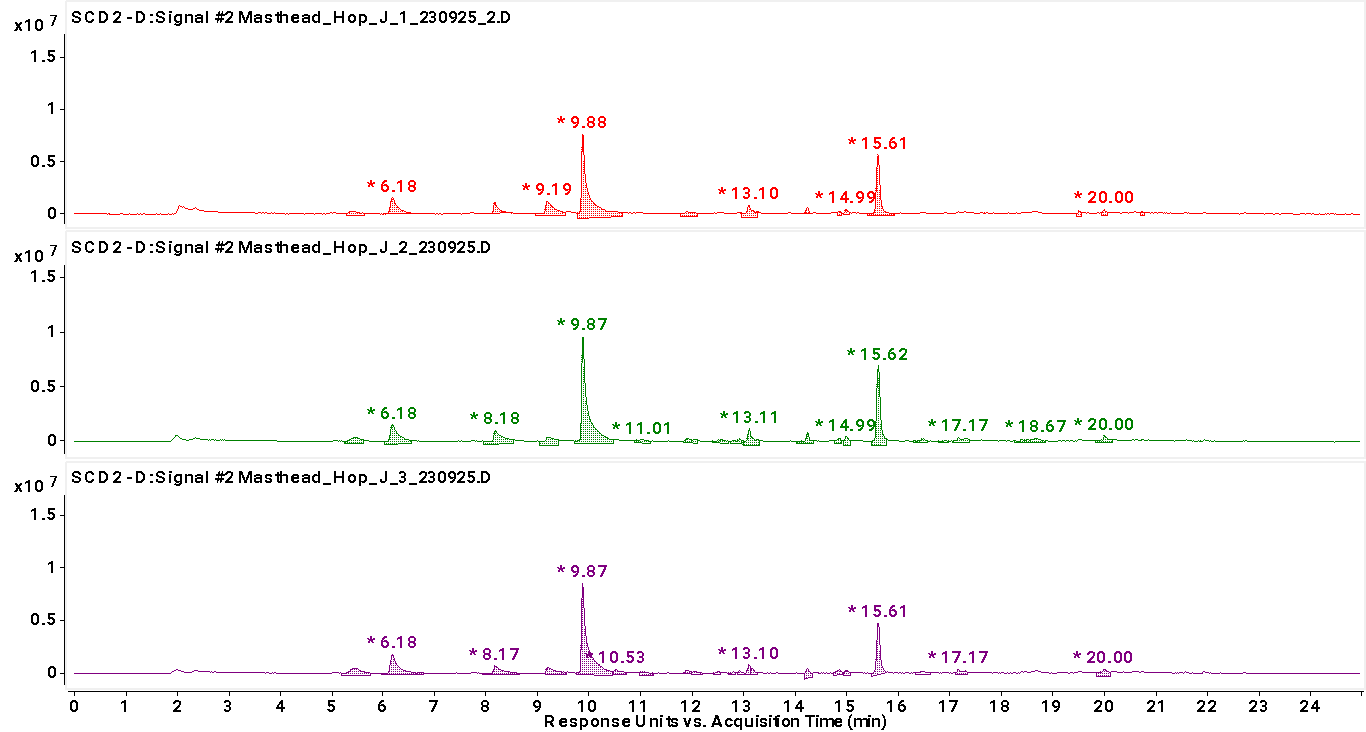 Trial 1
1x107
Trial 2
1x107
Trial 3
8x106
20
Hop Journal PCA Analysis
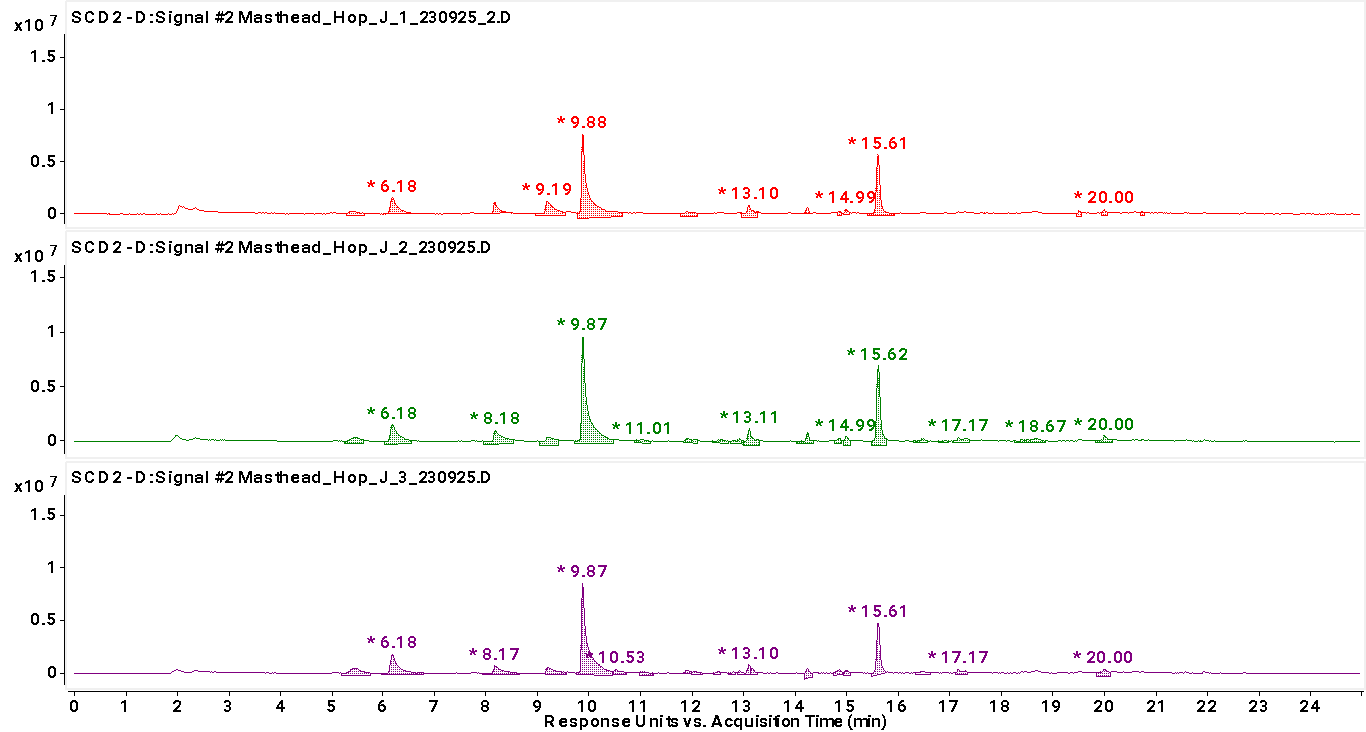 Trial 1
Control
Trial 2
0.98
Trial 3
0.97
21
Hop Journal Taste Panel Data
22
[Speaker Notes: Mike will update day 10 and 14 between now and the meeting]
Key Takeaways of the Study
Our estimation of flavor and aroma impact of 2:1 on T90:Cryo/CGX and 11lbs:1kg of T90:Salvo seems correct.
Material improvements in yield can be seen with modest substitution of T90 pellets for concentrated products. 
Reduced hop creep was seen in Trials 2 and 3. The additional concentrated hop product inclusion in Trial 3 did not further reduce hop creep. 
There seems to be a cliff for inclusion of concentrated products on our system as evidenced by Trial 3's sensory data
Key Takeaways- part 2
The trials with concentrated products had superior sensory data younger whereas the T90 trial had to age into itself.
In spite of superior residual FAN and comparable DO, Trial 3 aged the worst. Could T90 pellets be protective of flavor and aroma?
Could the relative lack of success of Trial 3 be due to the T90 lots being selected while the concentrated lots were spot?
This was an N=1 trial and more data is required to corroborate the sensory takeaways.
24
Harvest Timing and Raw Material Selection
Amarillo® (VGXP01) Sulfur vs. Terpenes (2023)
Final lots run on GC-FID/SCD (Wallen et al., MBAA TQ (Vol. 58, no. 2) (2021))
26
Amarillo® (VGXP01) Sulfur vs. Terpenes (2023)
Final lots run on GC-FID/SCD (Wallen et al., MBAA TQ (Vol. 58, no. 2) (2021))
27
Amarillo® (VGXP01) Harvest Year Differences
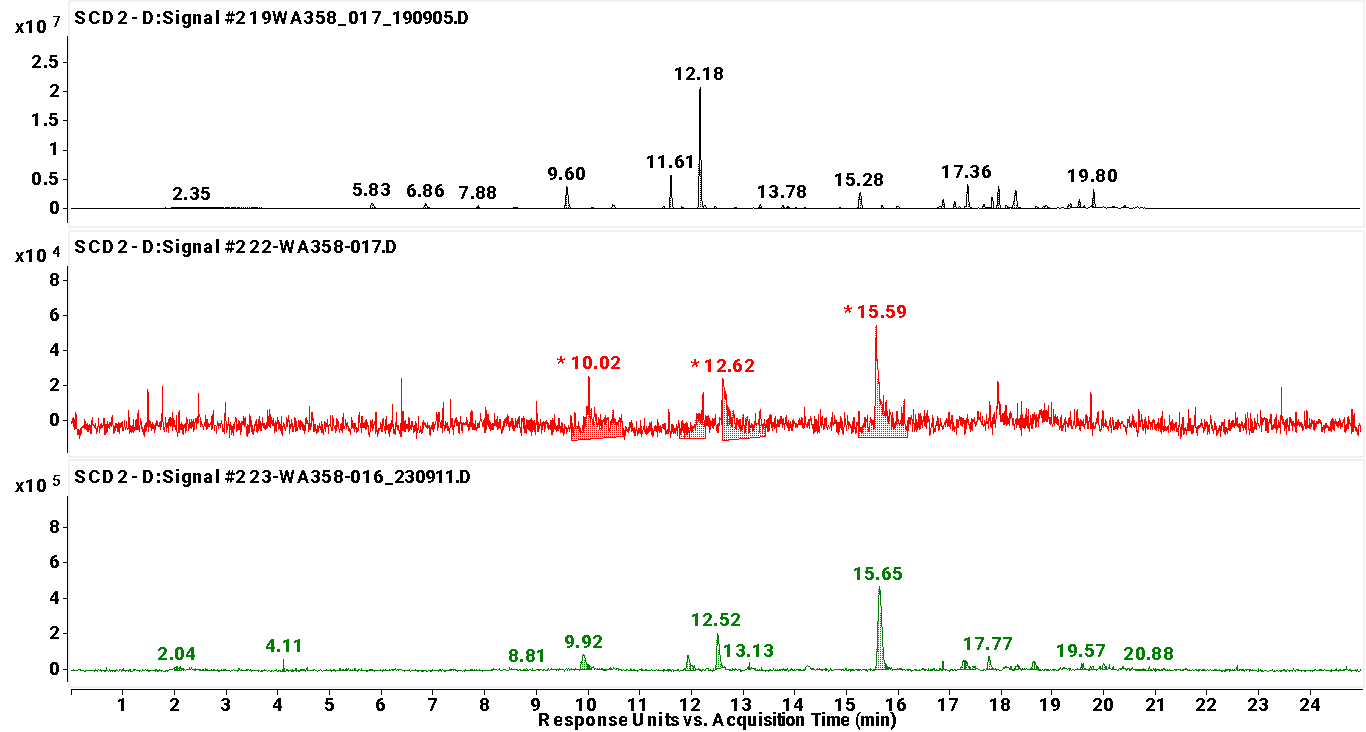 19-WA358-017
09/2/19
22-WA358-017
09/5/22
23-WA358-016
09/5/23
28
Amarillo® (VGXP01) Sulfur Intensity
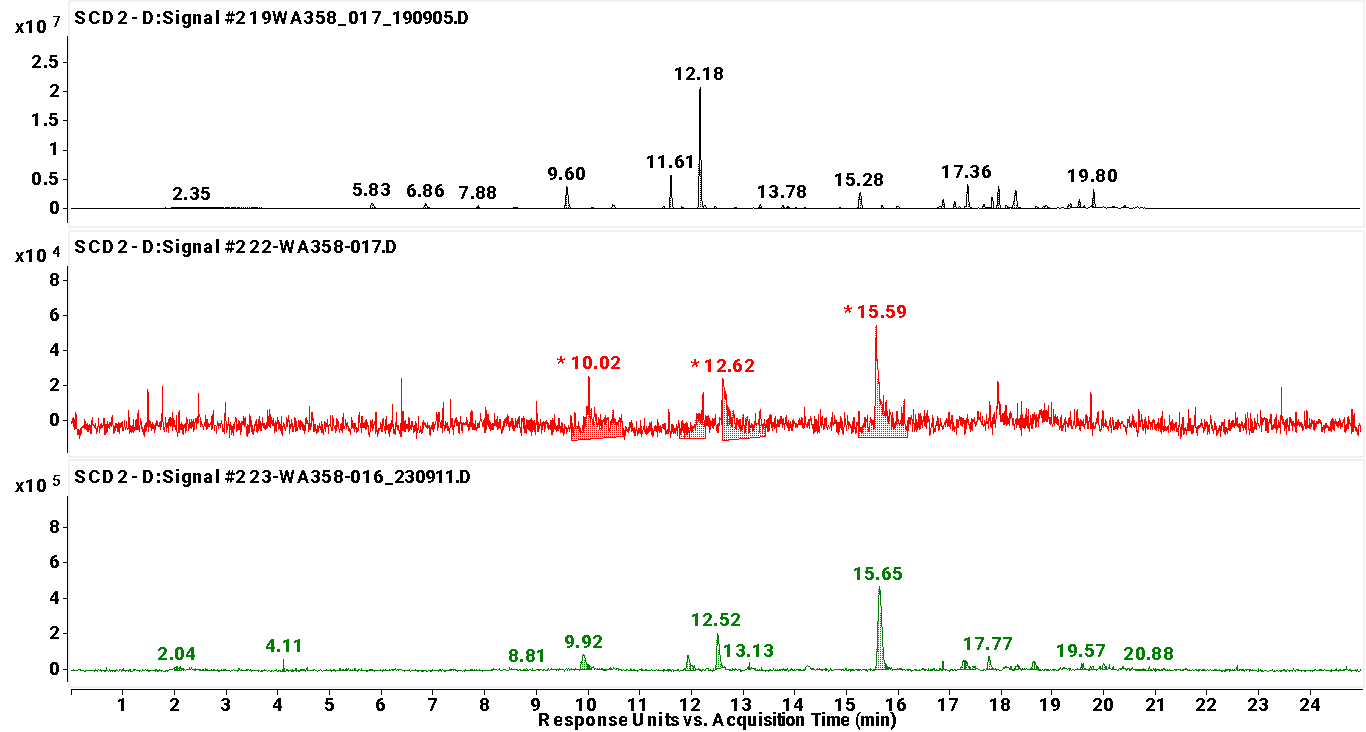 19-WA358-017
09/2/19
2.5x107
22-WA358-017
09/5/22
7x104
23-WA358-016
09/5/23
8x105
29
Amarillo® (VGXP01) Sulfur Intensity
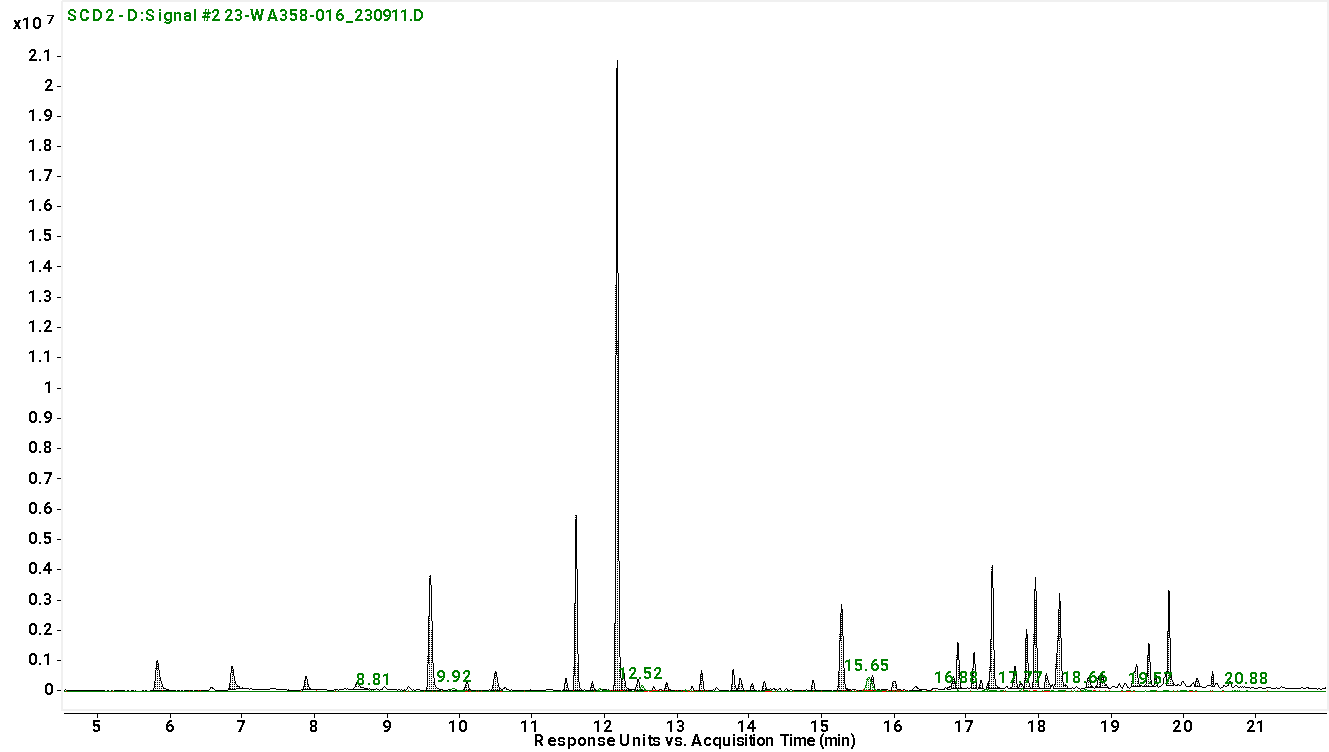 2019 (09/2/19)
2022 (09/5/22)
2023 (09/5/23)
30
Amarillo® (VGXP01) Sulfur Intensity
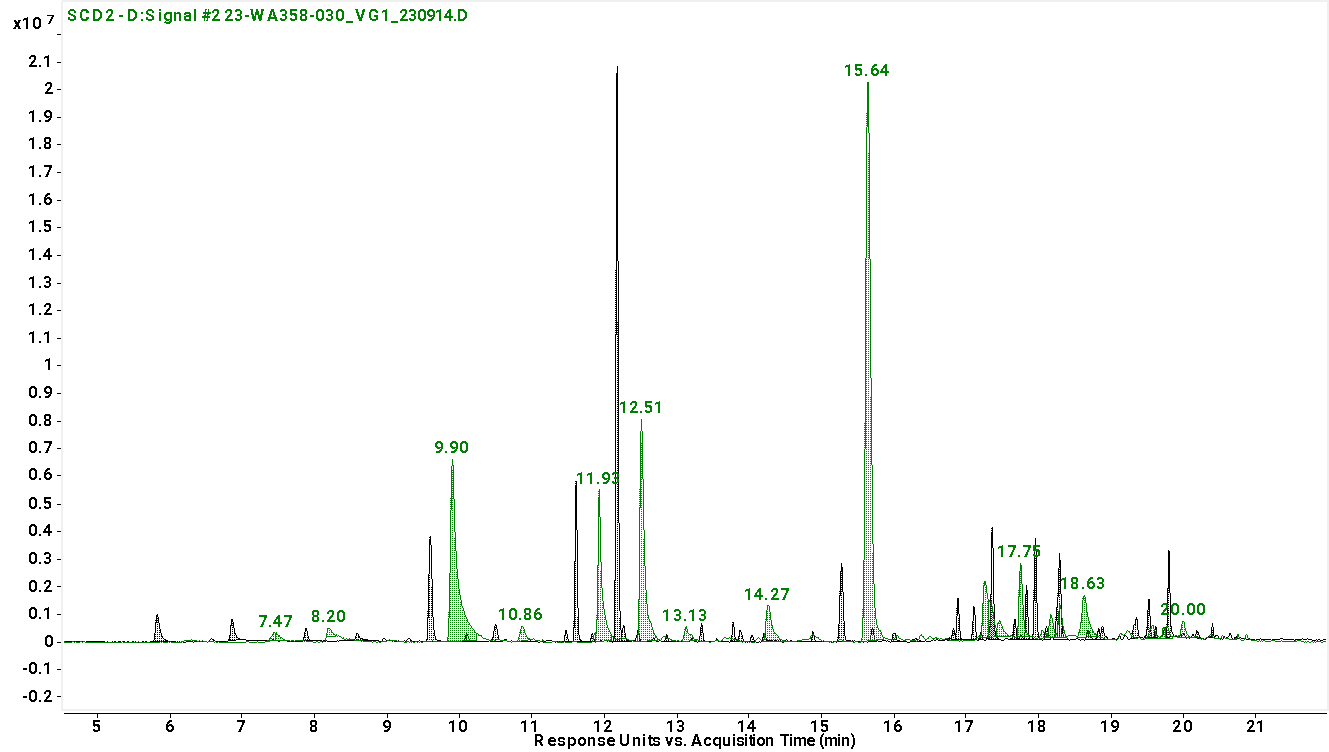 2019 (09/2/19)
2023 (09/11/23)
31
Saaz (Ozvald-72 c.v.) Harvest Year Differences
19-ID101-102
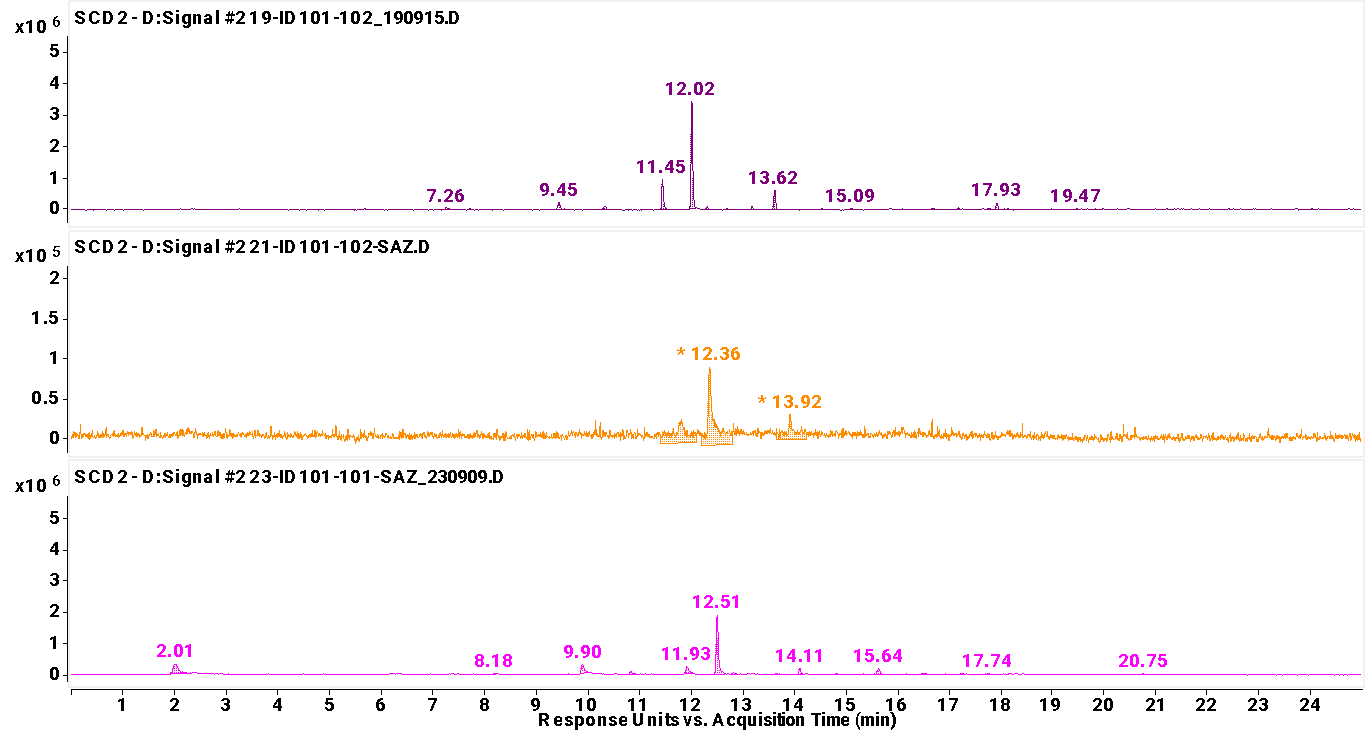 08/22/19
21-ID101-102
08/24/21
23-ID101-101
08/7/23
32
Saaz (Ozvald-72 c.v.) Sulfur Intensity
19-ID101-102
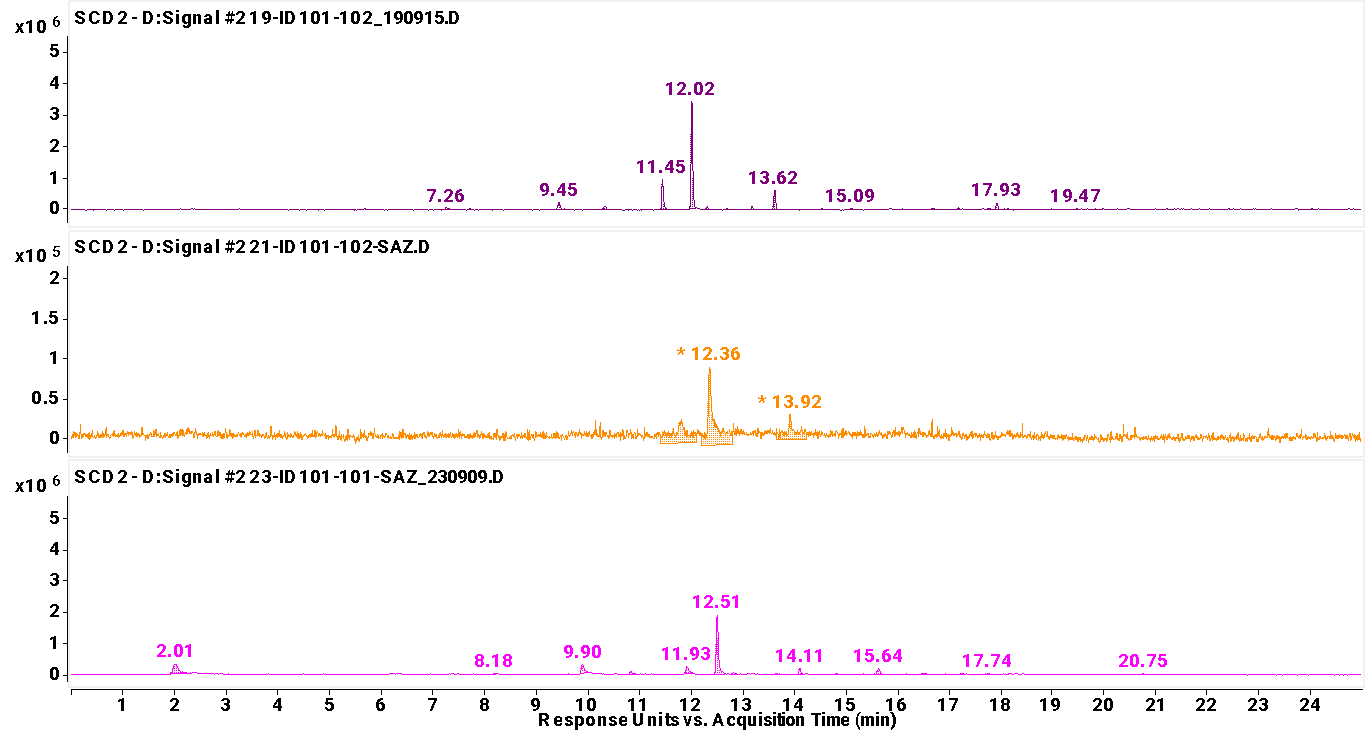 08/22/19
4x106
21-ID101-102
08/24/21
1.2x105
23-ID101-101
08/7/23
2.5x106
33
“Fresher” = Better?
Amarillo® T-90 Lots
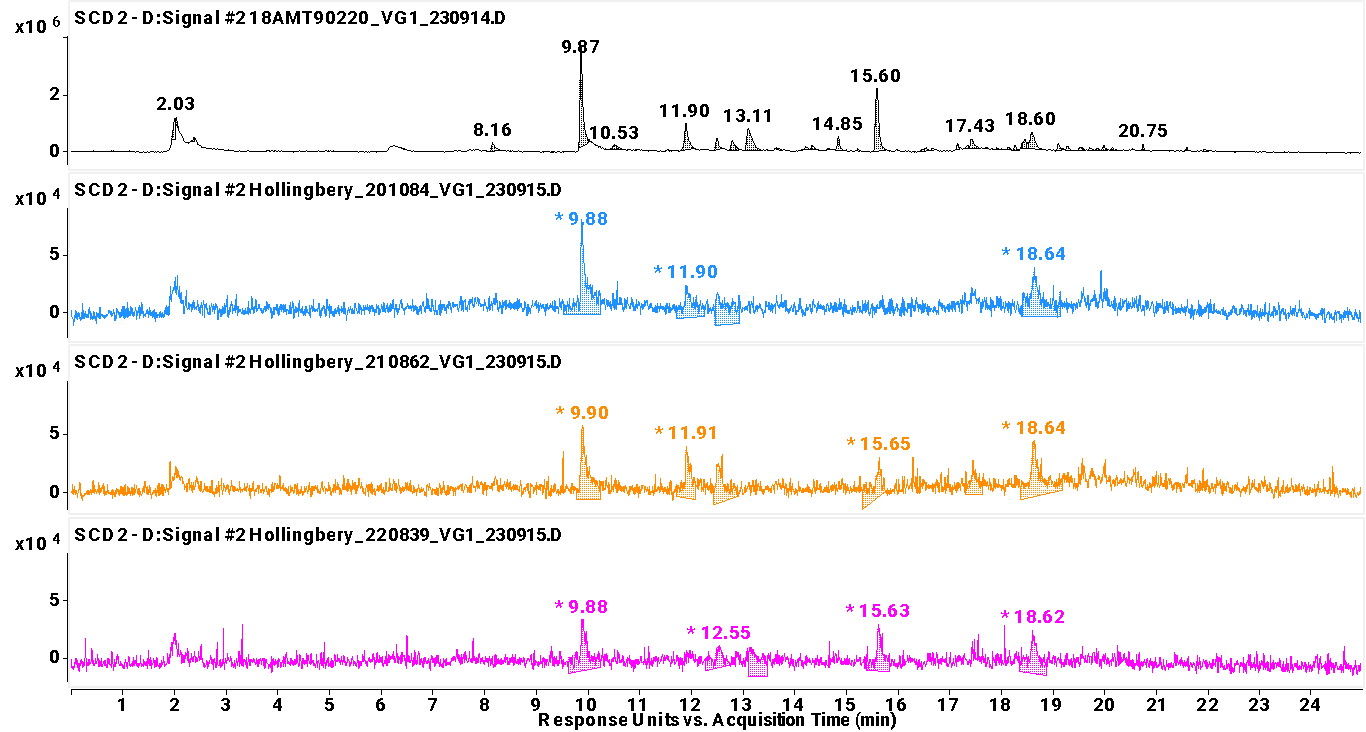 2018
Sampled
09/14/23
2020
Sampled
09/15/23
2021
Sampled
09/15/23
2022
Sampled
09/15/23
2020-2022 Samples provided by Hollingbery
35
Amarillo® Sulfur Intensity
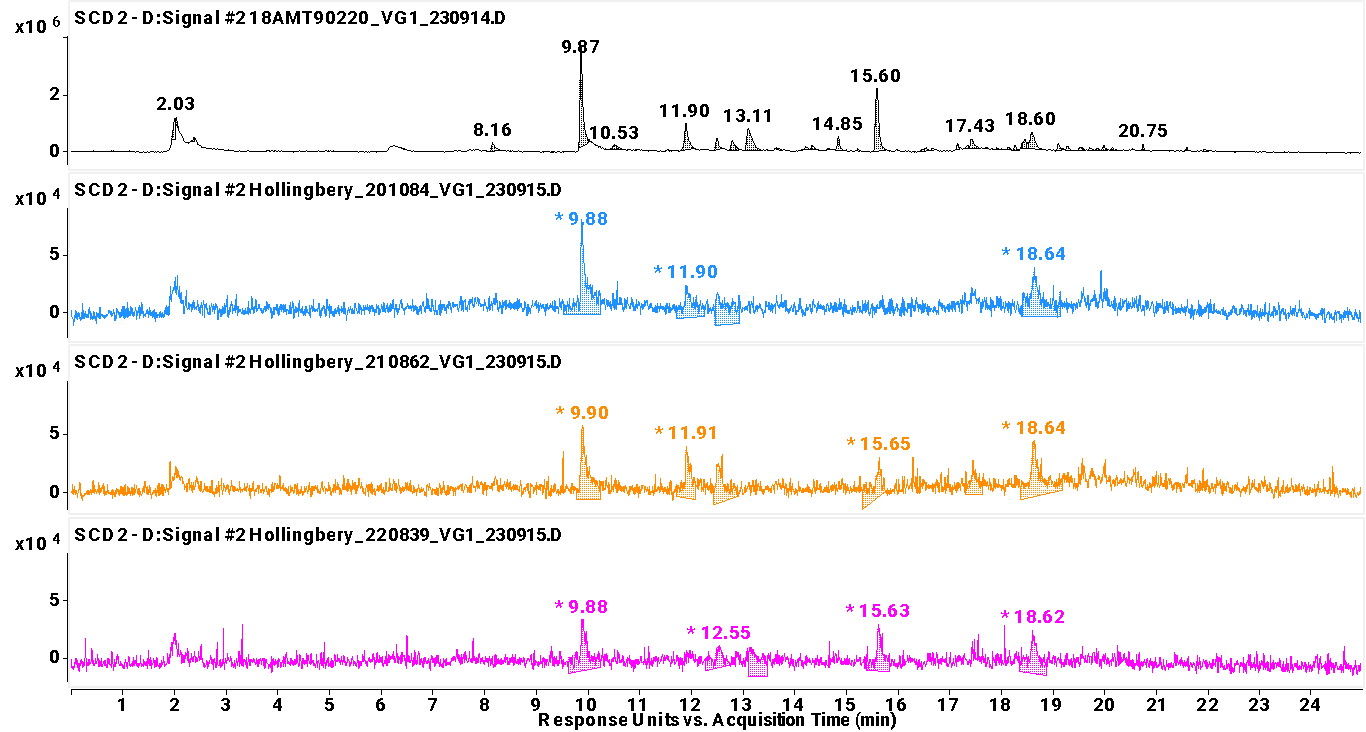 2018
Sampled
09/14/23
3.8x106
2020
Sampled
09/15/23
1x105
2021
Sampled
09/15/23
6x104
2022
Sampled
09/15/23
4x104
2020-2022 Samples provided by Hollingbery
36
Evaluating a COA
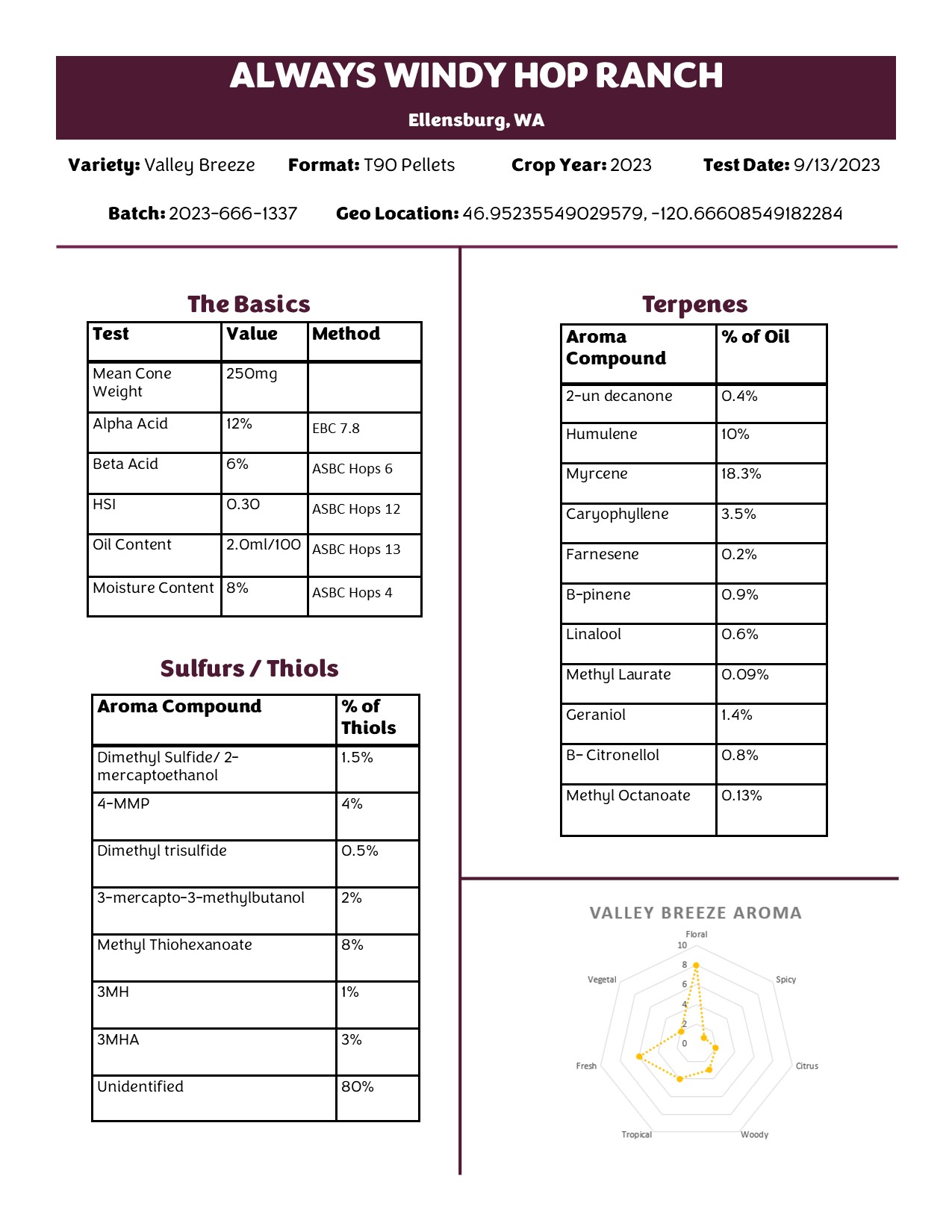 [Speaker Notes: Rikki futz to make sure it can be seen clearly on like a black background etc. Then a round table with the guys about what they care about and what they mean etc]
Commercial Examples of COA Contents
Elani™ Hops (YQH 1320 c.v.) Thiol Profile, Analzed by HopTechnic®
HS17701 Aroma Profile, Hopsteiner®
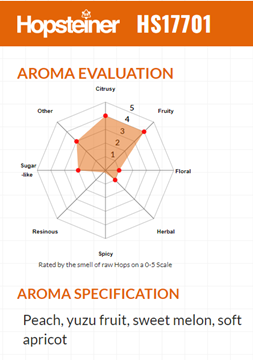 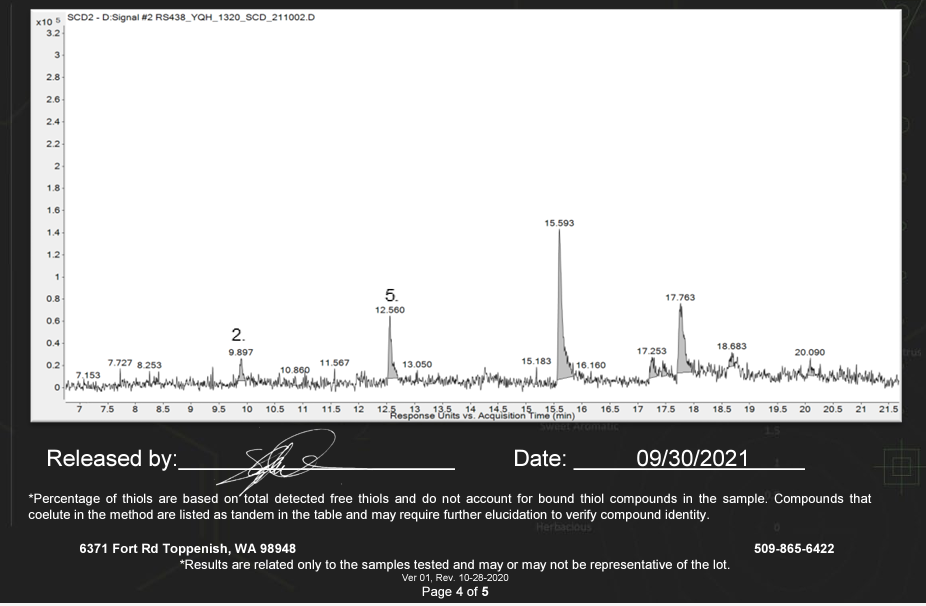 Commercial Examples of COAs, Continued
Yakima Chief Hops®, “Survivable Compounds”
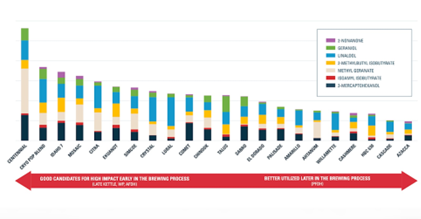 40
Key Takeaways
Key Takeaways for Sourcing Hops
Flavor/Aroma expression > any other “metric”
Total Oils
Alphas
HSI
Crop Year

Pay attention to:
Sensory data
Aroma intensity and composition (Sulfurs, Terpenes, etc.)
Harvest year growing conditions
Storage conditions
Flavor/aroma in finished beer
42
Resources
Vucafarms.com
Eastvillagebrew.com
Mastheadbrewingco.com
Hoptechnic.com
Aron et al. J. Inst. Brew. 116(4), 369–380, “A Discussion of Polyphenols in Beer Physical
and Flavour Stability” (2010)
Ting et al. J. Am. Soc. Brew. Chem. 75(3):161-180 “The Bitter, Twisted Truth of the Hop: 50 Years of Hop Chemistry” (2017)
MBAA TQ vol. 55 no. 3 “Tracking IBU Through the Brewing Process:  The Quest for Consistency” (2018)
MBAA TQ vol. 58 no. 2 “Tracking Biotransformation of
Sulfur Compounds in Beer” (2021)
43
[Speaker Notes: SAY:
If you found today’s topic particularly interesting, find ways to continue the learning. We’ve provided a few additional resources to extend the topic outside of this session. Write them down. Use your phone to take a picture of this screen. Review the slide deck that came in your session email today. Our association is here to support your goals.

DO:
Locate and additional resources to share with members that extend beyond this session – pubs, websites, name people and share email address or other.]
Q
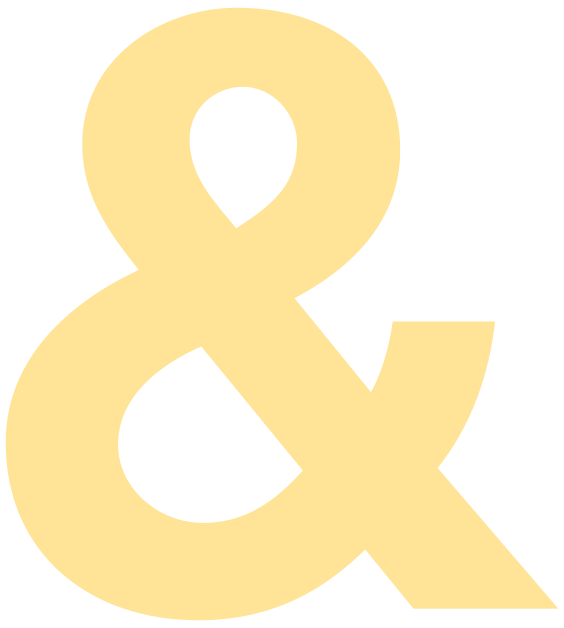 A
44
[Speaker Notes: SAY:
It’s time to answer some of the questions you’ve been asking from the Q&A panel.  

DO:
Make sure to use their name and show appreciation for the comment.]